Управление личной эффективностью
ПУБЛИЧНЫЕ ВЫСТУПЛЕНИЯ И САМОПРЕЗЕНТАЦИЯ 
Лекция 9
Публичные выступления и самопризентация

Понятие и виды публичных выступлений
2.   Основные требования к публичному выступлению
3.   Работа над речевой формой выступления
Подготовка к публичному выступлению
Самопрезентация и управление впечатлением
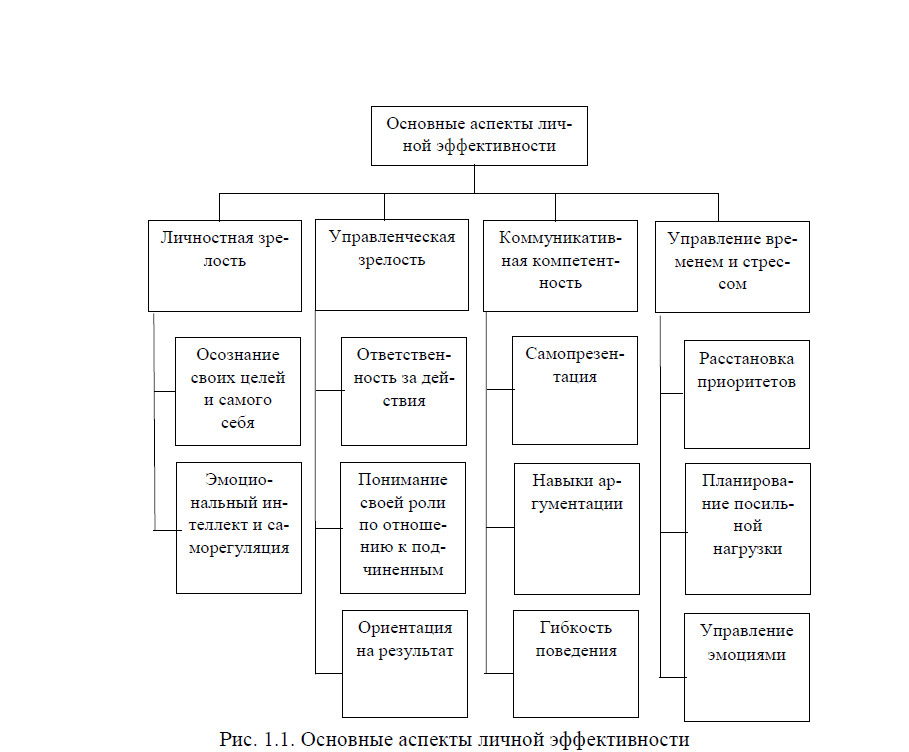 Для психологической и физической подготовки к выступлению можно воспользоваться следующими рекомендациями. 
1. Не бойтесь слушателей: даже если выступление окажется не очень хорошим, слушатели «не забросают вас помидорами». 
2. Сконцентрируйтесь на содержании своей речи, тогда места переживаниям не останется. Слушателям важнее всего «что именно» вы говорите, ваши идеи, а потом уже вы сами и то, как вы говорите. 
3. Скажите не все, оставив себе «резервные знания», что укрепит вашу уверенность в себе. 
4. Не готовьтесь в день выступления. 
5. Перед выступлением не занимайтесь непривычными для вас делами, не начинайте новых дел, так как это рассеет ваше внимание. 
6. Постарайтесь не есть перед ответственным выступлением, чтобы не отвлекать организм от интеллектуальной активности на процесс переваривания пищи.
Самопрезентация и управление впечатлением 
       Самопрезентация представляет собой акт самовыражения и поведения, направленные на создание благоприятного впечатления у аудитории. Другими словами, речь идет об умении сформировать о себе желаемое впечатление. При этом осознавая или не осознавая это, мы извиняем, оправдываем или защищаем себя, чтобы поддержать свою самооценку и подтвердить представление о самом себе (Я-образ). 
       А.А. Бодалев выделил три взаимодействующих фактора, обусловливающих первое впечатление: субъективные характеристики внешнего облика другого человека; личностные качества субъекта восприятия; ситуация, в условиях которой происходит познание другого человека.
Внешний облик является одним из факторов, влияющих на социально-психологическую интерпретацию и оценку личности другими людьми, который  
сравнивают с пусковым механизмом процесса формирования впечатления. Внешний облик позволяет создать социально желательный, приемлемый образ у партнера по взаимодействию. Управление внешним обликом включает в себя изучение таких компонентов внешнего облика, как макияж, прическа, одежда и т.п. 
      В теории управления впечатлением выделяется две основные тактики: усиление собственной позиции и усиление позиции собеседника. Усиление собтвенной заключается в стремлении поддержать собственный образ, а усиление позиции собеседника – в подчеркивании значимости второй стороны, с которой осуществляется взаимодействие, что базируется на возникновении положительных чувств у воспринимающего, что в свою очередь, вызывает к вам симпатию, делая вас более привлекательным для собеседника. 
Выбор стратегии и тактики управления впечатлениями зависит от целей и ситуационных факторов.
Контрольные вопросы для самопроверки 

1. Назовите приемы установления контакта оратора с аудиторией. 
2. С помощью каких средств и приемов сокращается дистанция между оратором и аудиторией? 
3. Перечислите невербальные средства общения. 
4. На какие структурные элементы делится публичное выступление? 
5. Что собой представляет методика подготовки к публичному выступлению, включающая семь шагов? 
6. Что понимается под самопрезентацией? 
7. Какие факторы влияют на формирование впечатления? 
8. Какие тактики управления впечатлением существуют?
Колесо баланса
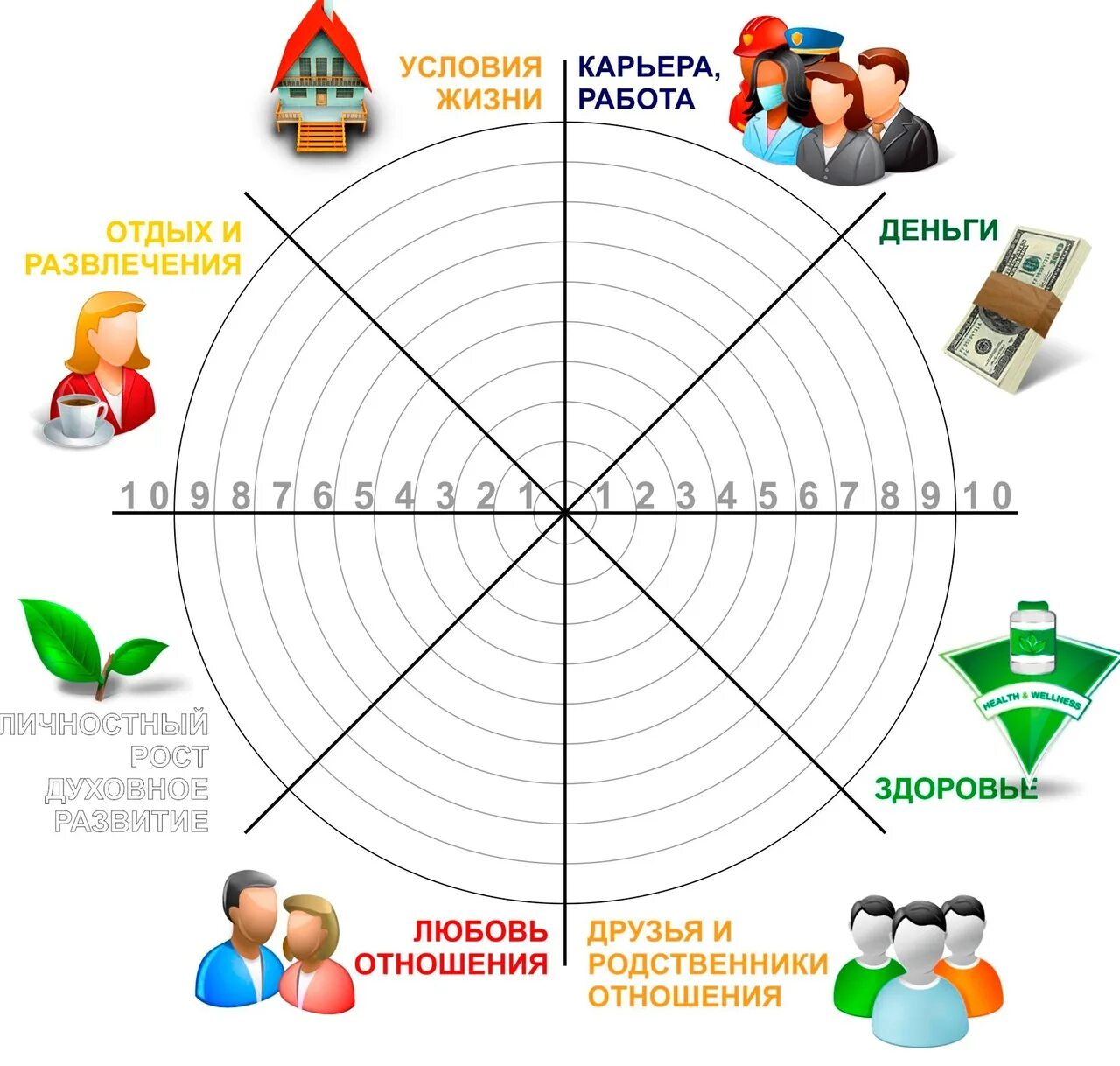